Переоснащение библиотеки-филиала № 5муниципального бюджетного учреждения культуры «Централизованная библиотечная система им. В. К. Арсеньева» по модельному стандарту 
в 2021 году
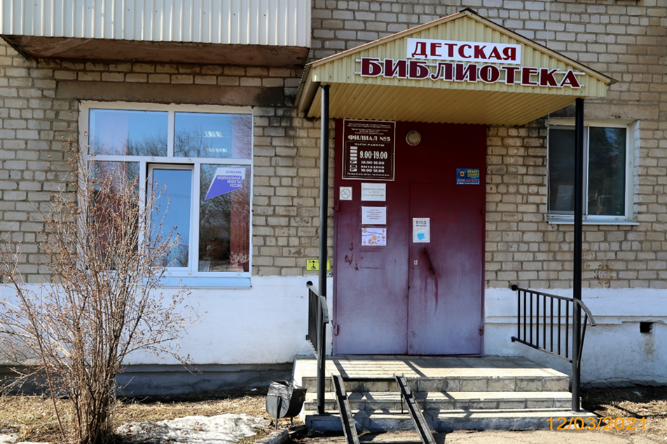 Текущее состояние библиотеки-филиала № 5
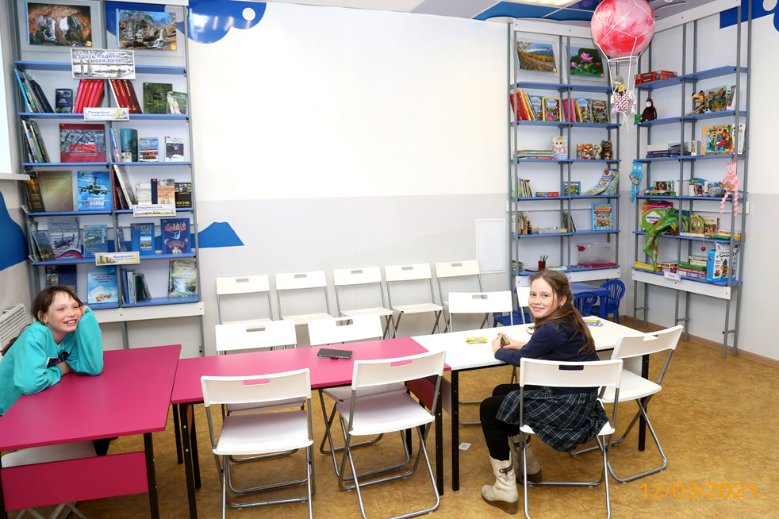 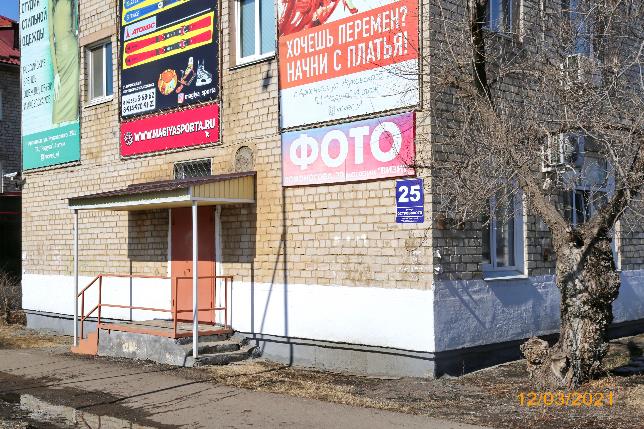 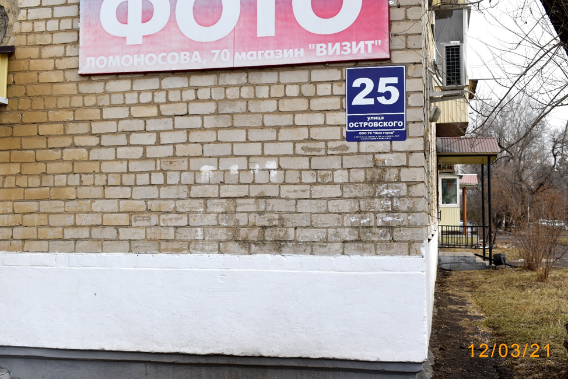 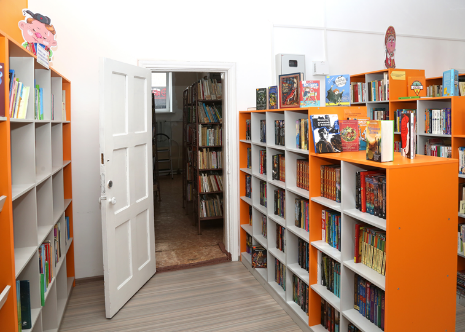 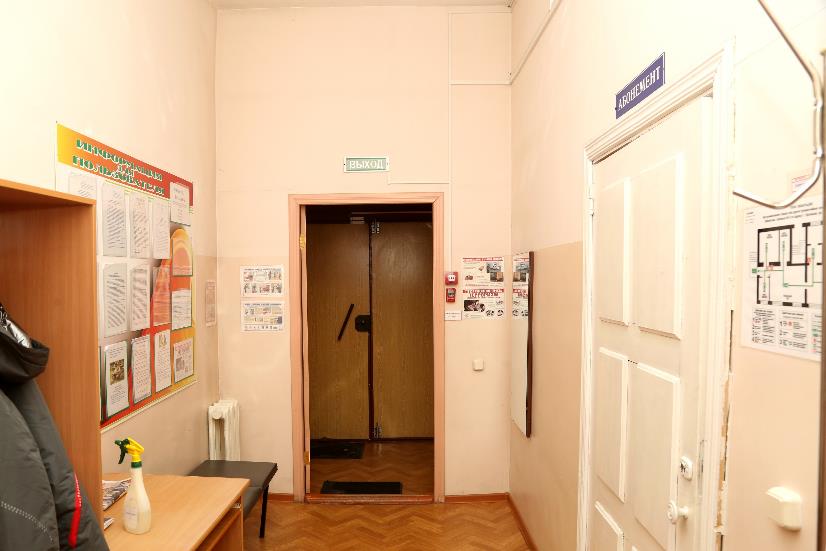 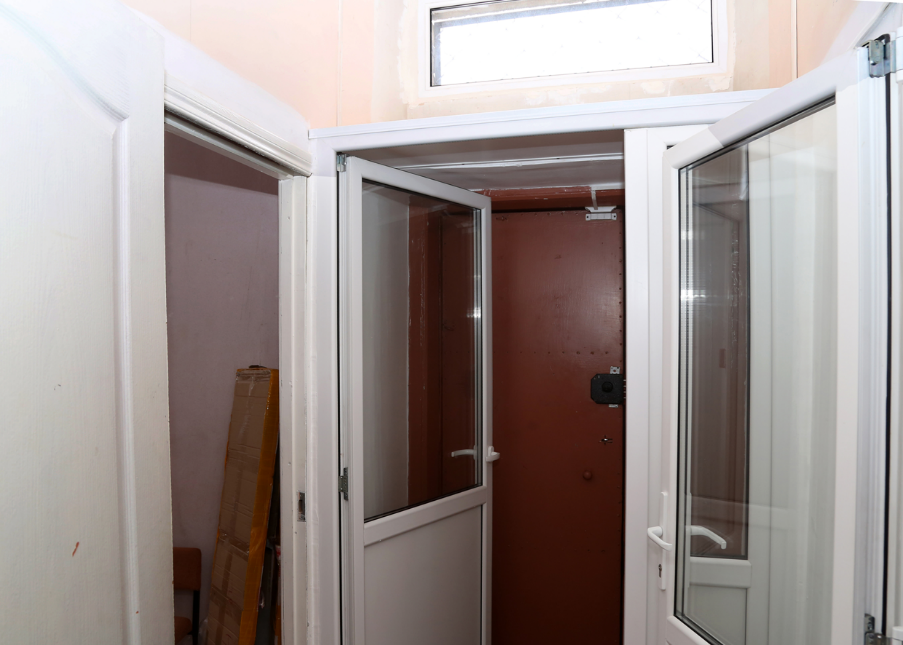 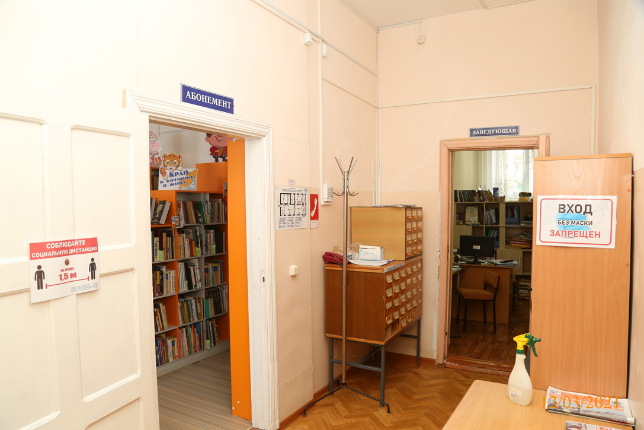 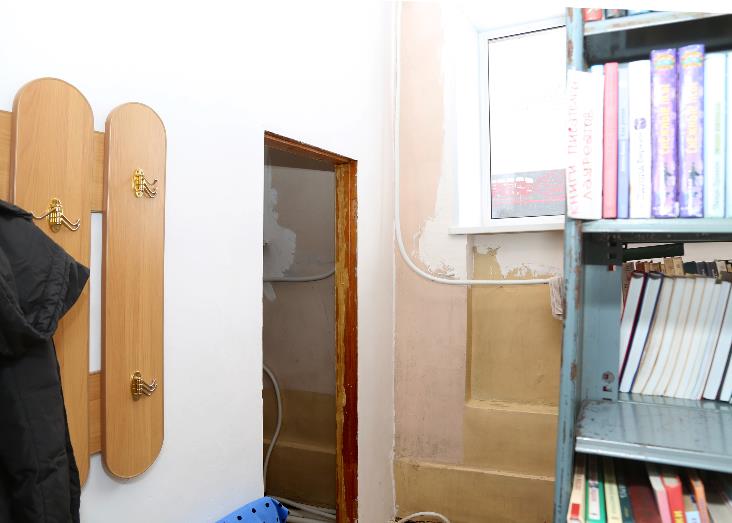 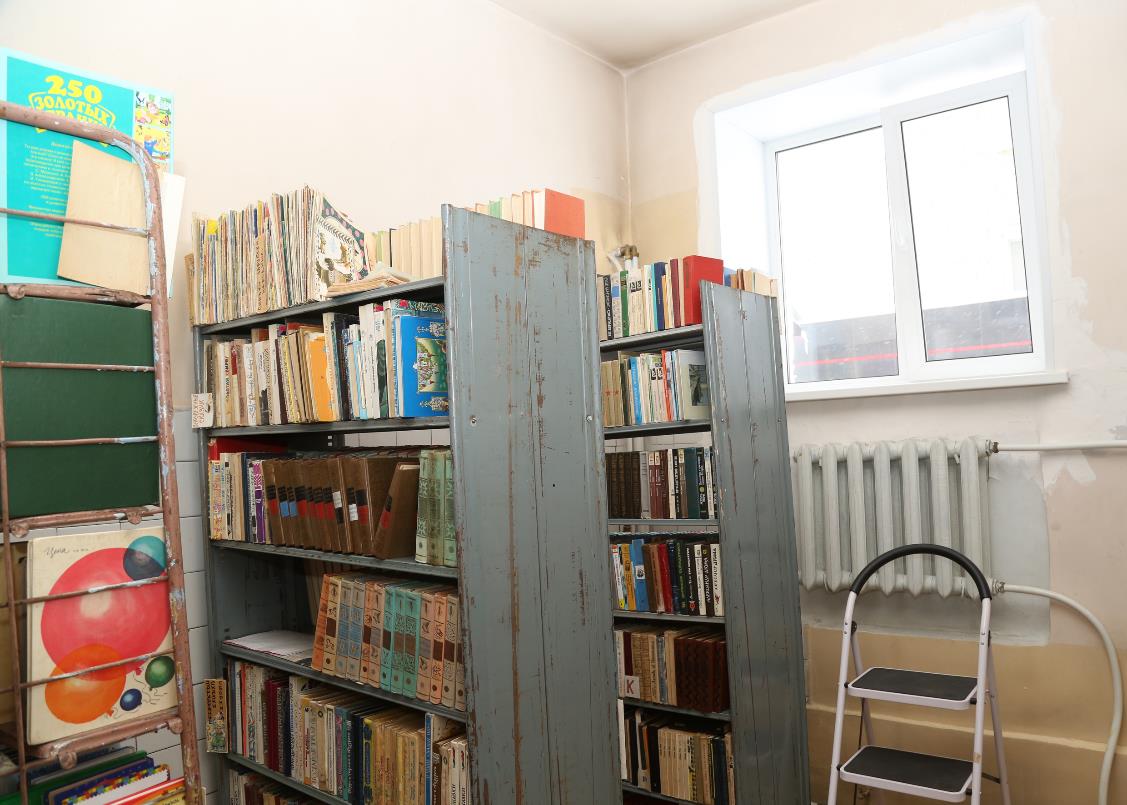 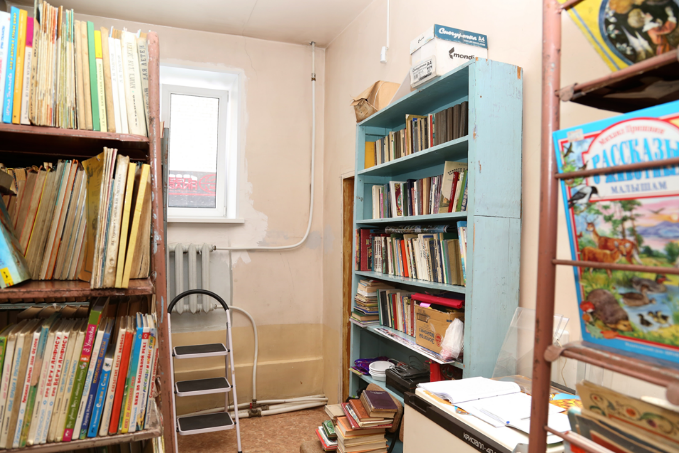 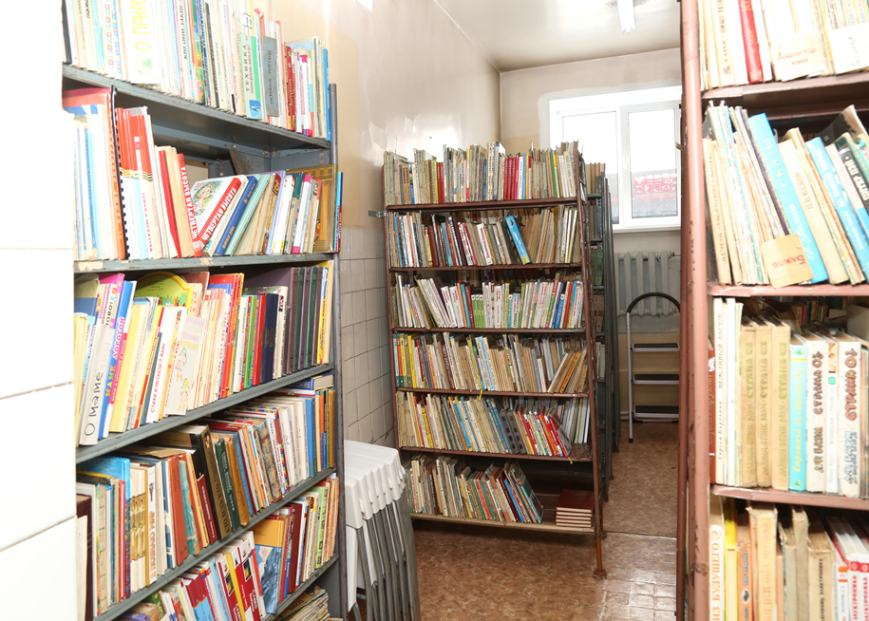 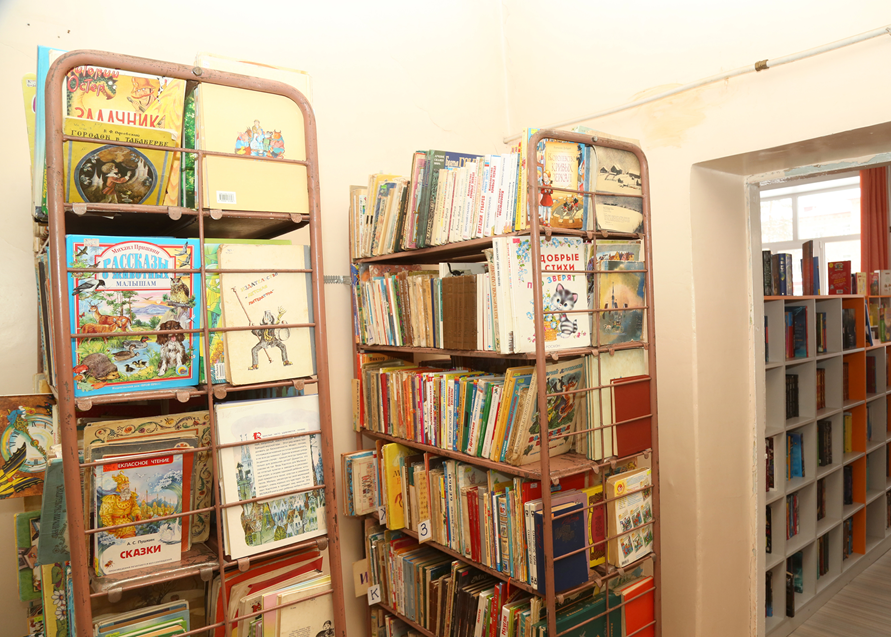 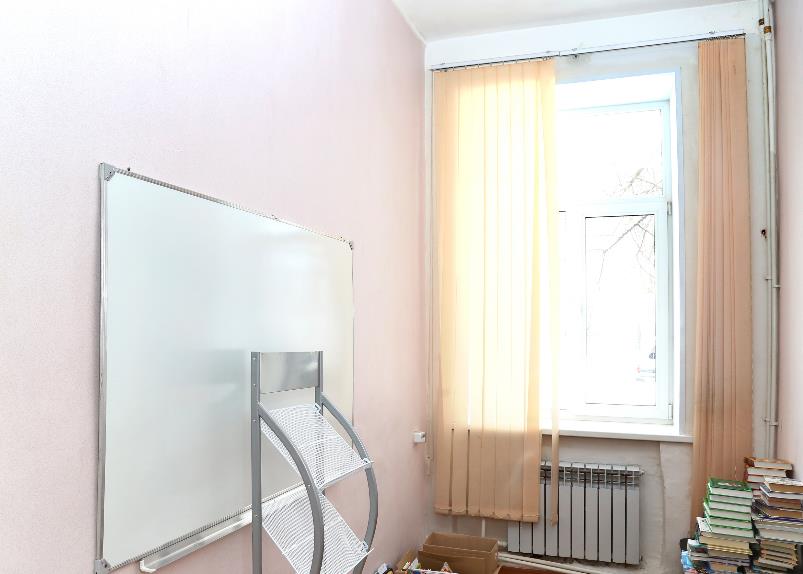 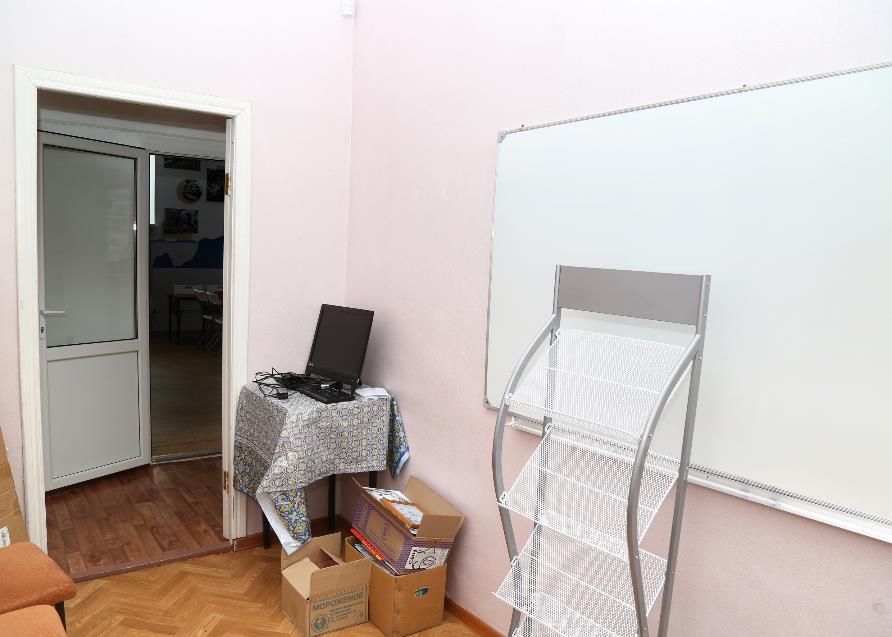 Создание модельной библиотеки
Поставка книжной продукции, орг.техники и мультимедийного оборудования
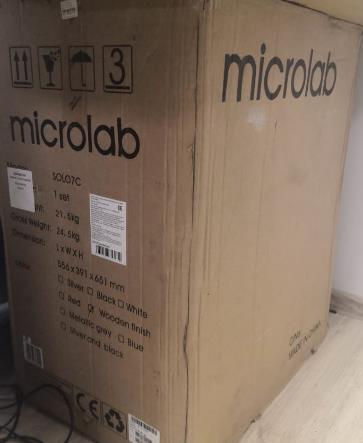 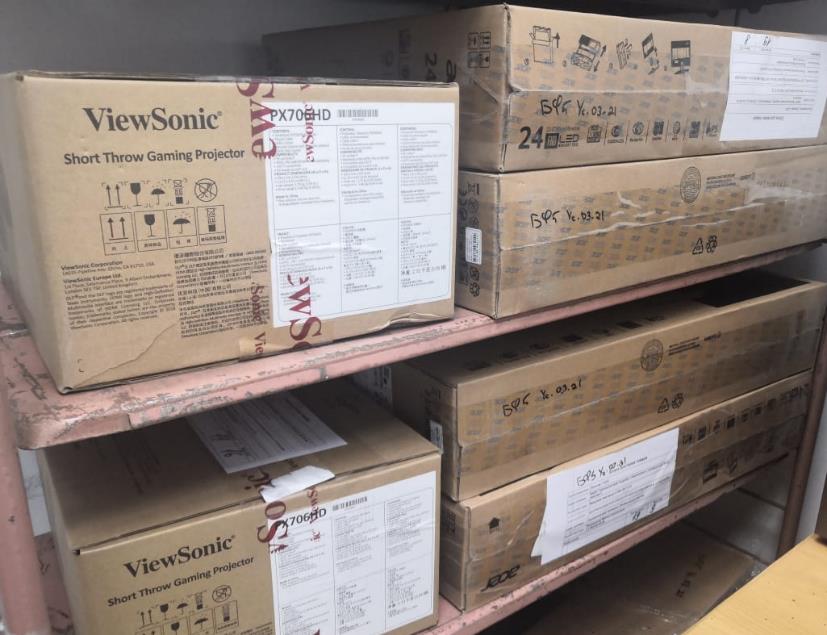 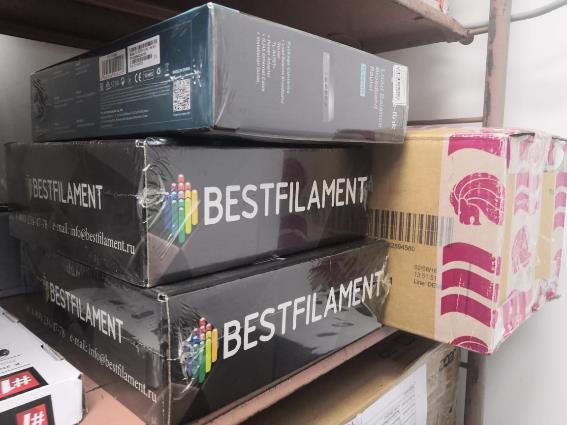 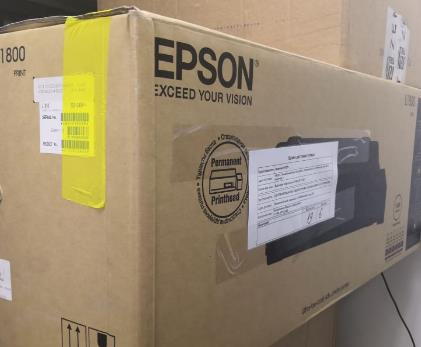 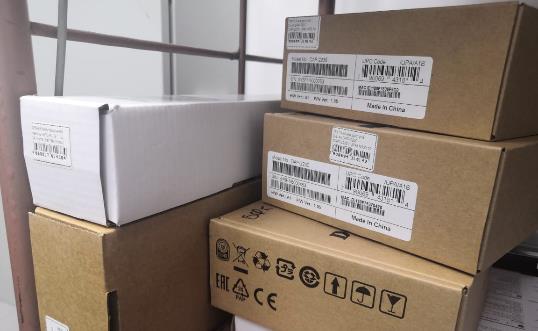 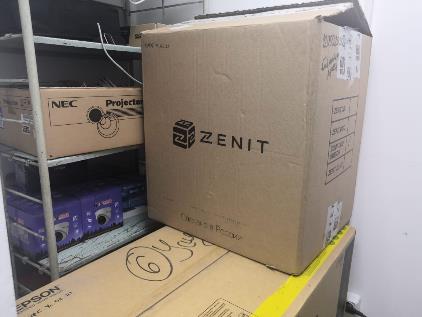 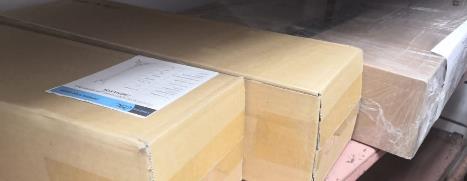 Дизайн-проект
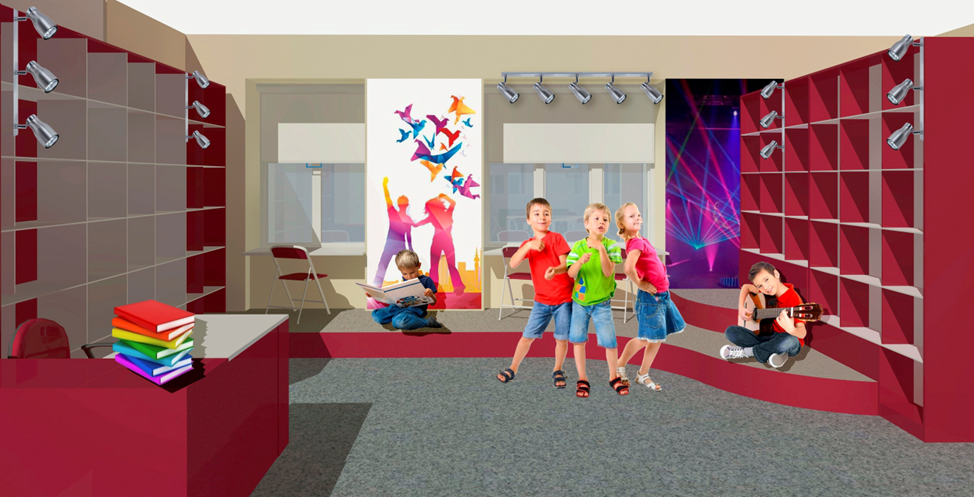 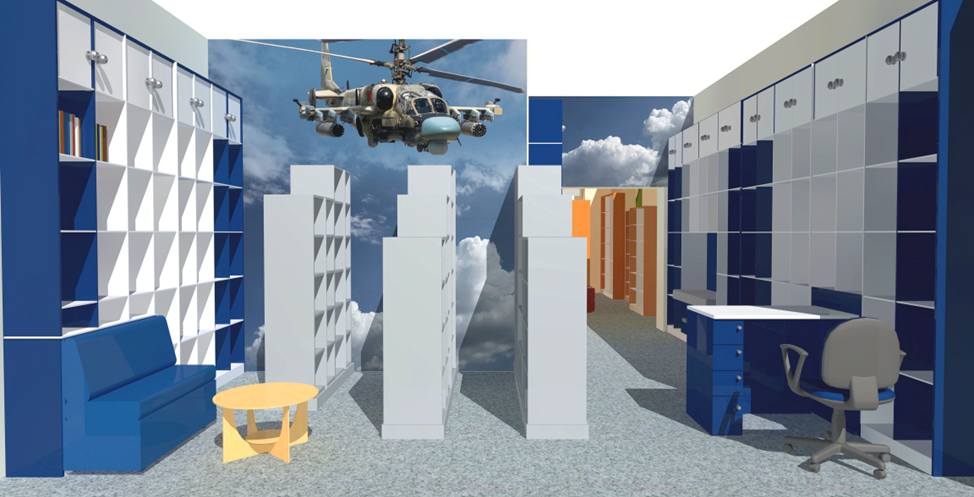 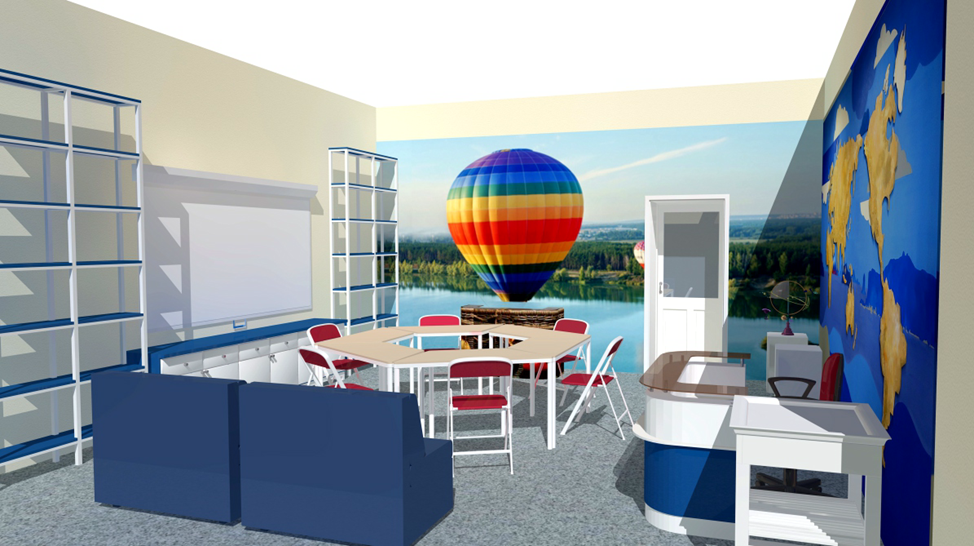 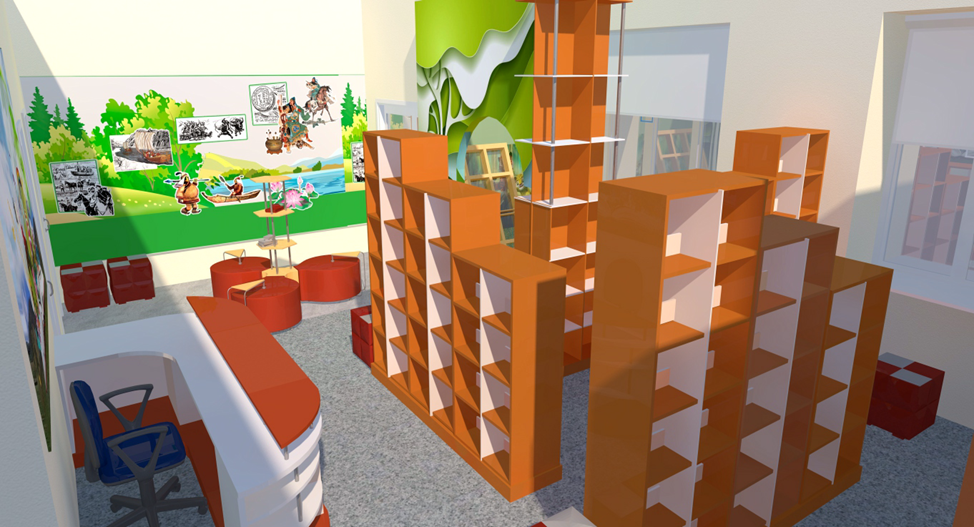 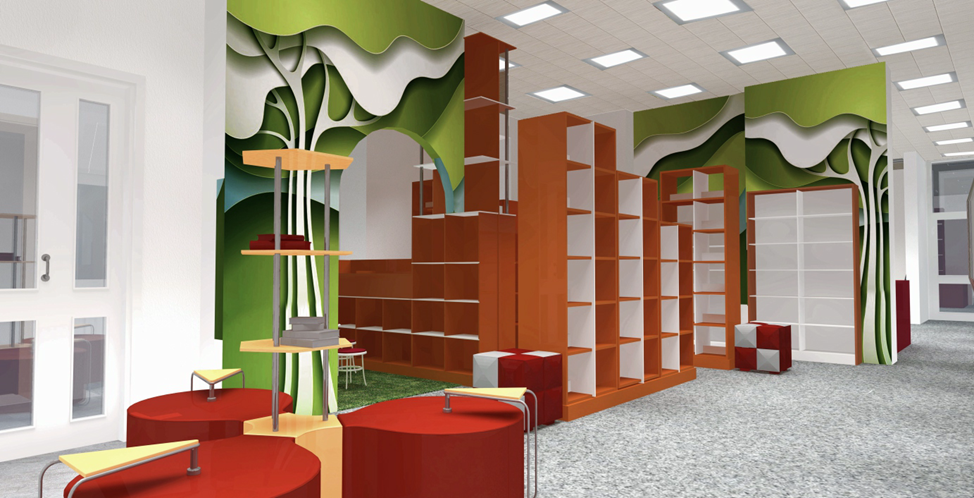 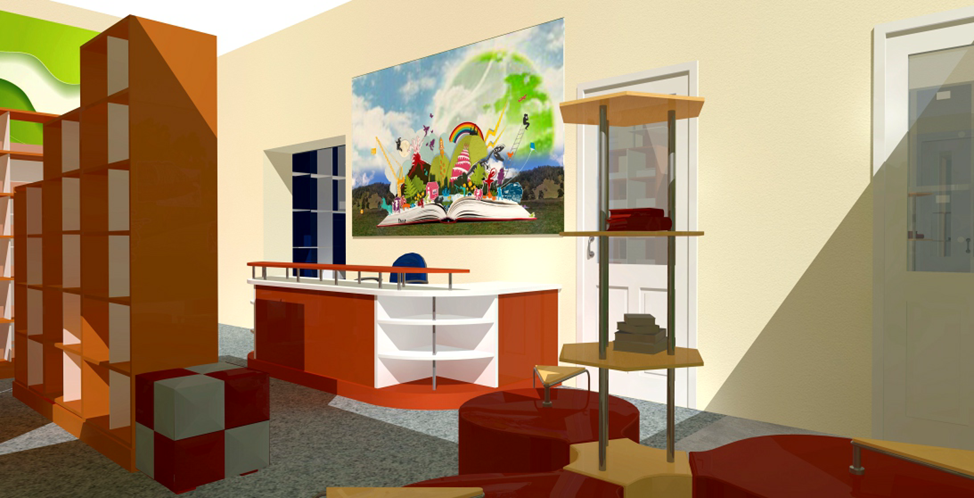 Библиотеки — кровеносная система образования, науки и культуры…
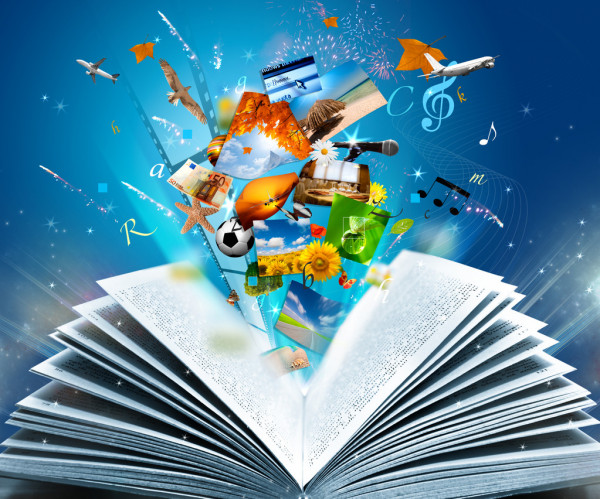